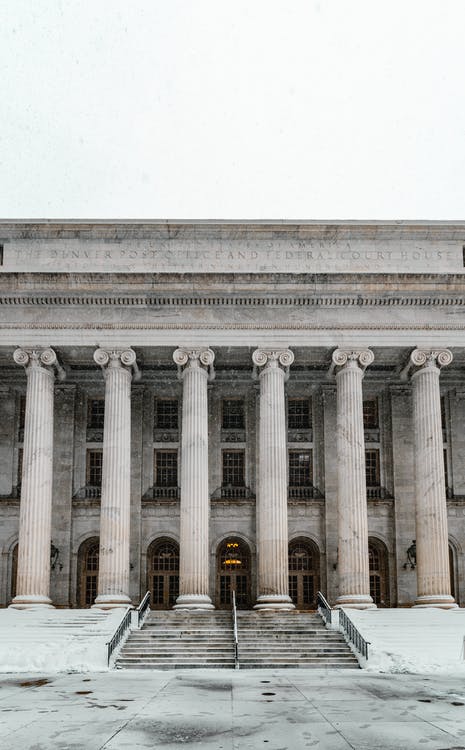 The Judge of All the Earth
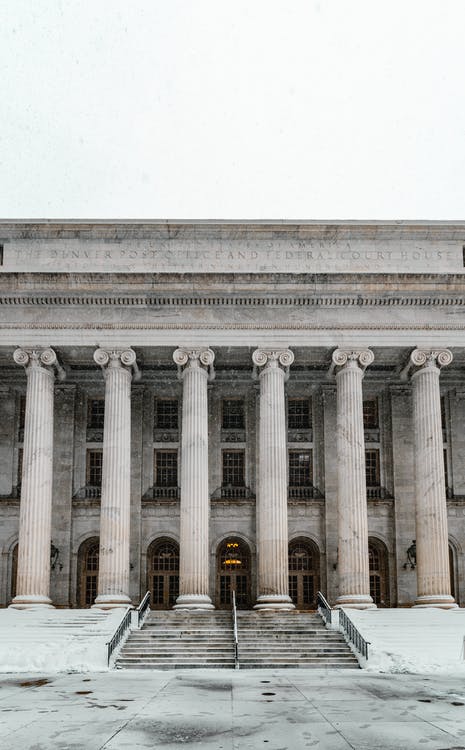 Will Not Let Evil Go Unpunished
We need the comfort of knowing the wicked will not escape.
God often ensures that their actions find them in this life…
And will guarantee their accountability in the next.
He ensures the righteous will be vindicated.
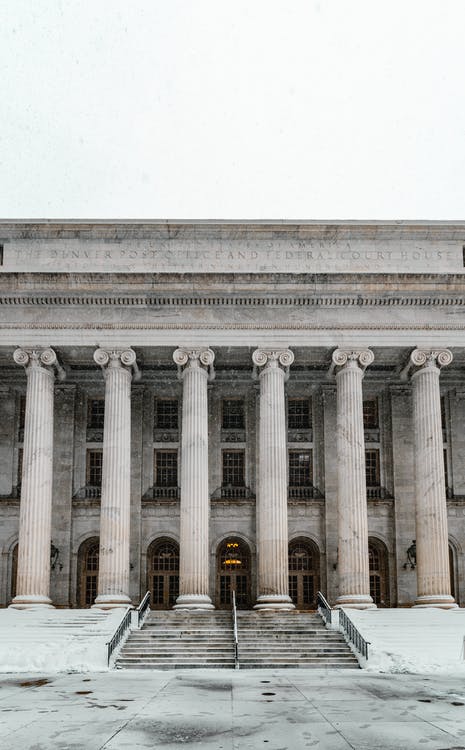 Will Pull the Tares from the Wheat
Sometimes my actions lead to unintentional damage...
But there is no need that escapes the Lord’s attention…
There is a reason why He is uniquely suited to the task.
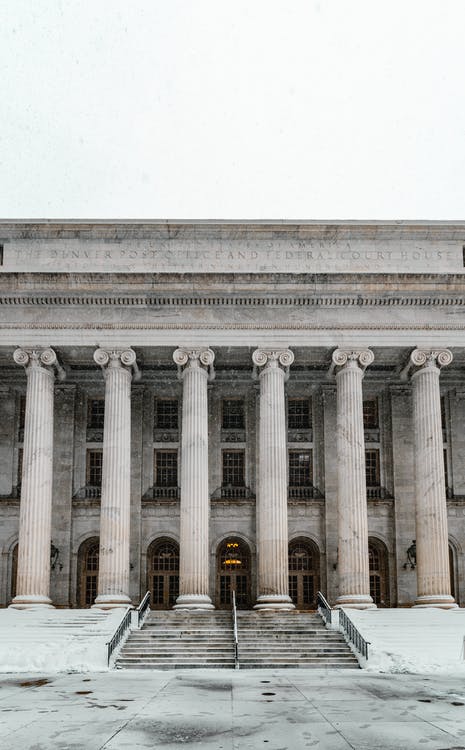 Always Gets the Hard Choice Right
God’s providence watches over all things...
He is equipped to make decisions that are beyond us…
And whatever ruling He gives, it will always be right.
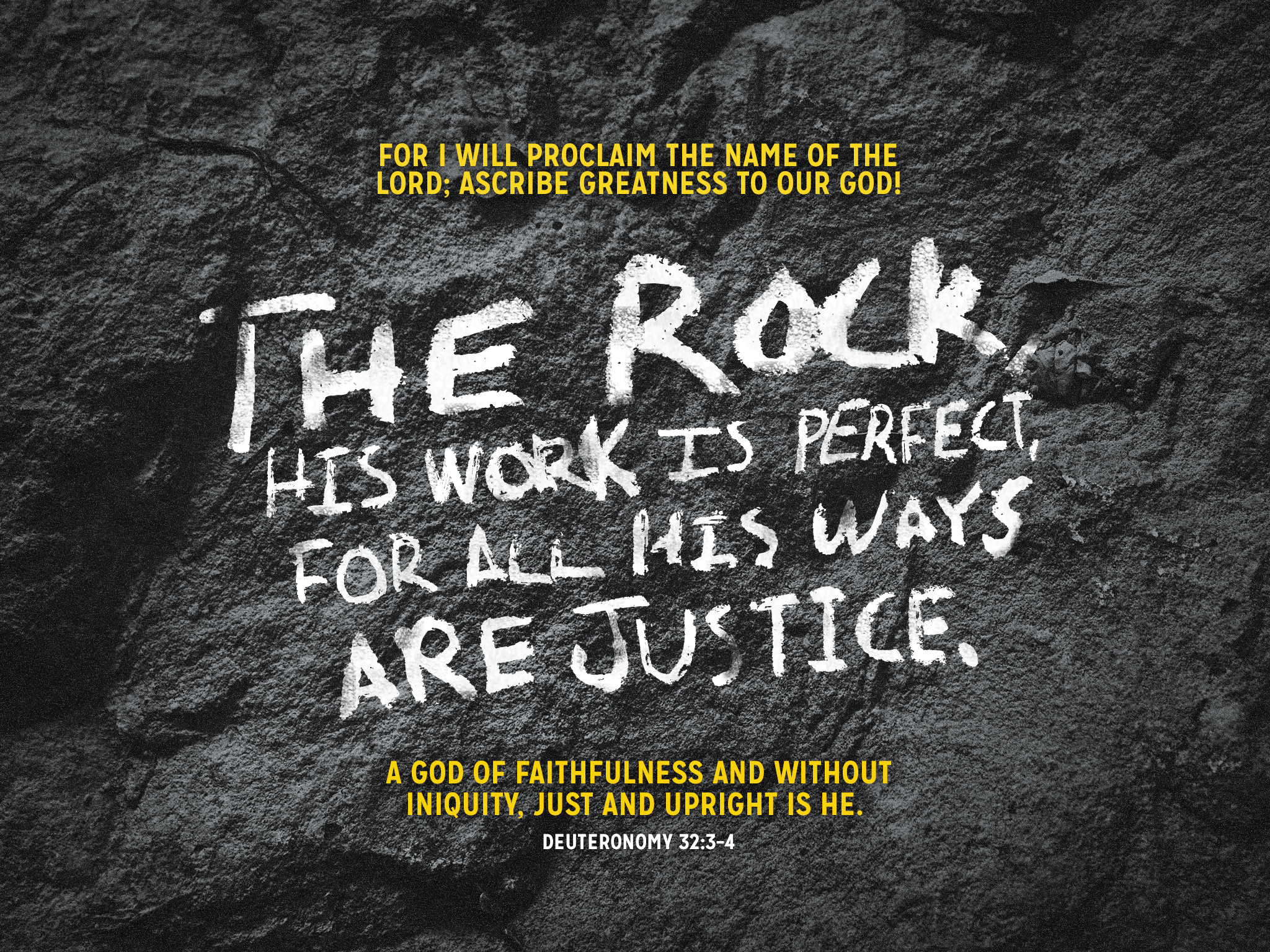